Figure 1. ADNIV Clinical Case. (A) The fundus image shows a normal vasculature, optic nerve and very little pigmentary ...
Hum Mol Genet, Volume 23, Issue 10, 15 May 2014, Pages 2665–2677, https://doi.org/10.1093/hmg/ddt661
The content of this slide may be subject to copyright: please see the slide notes for details.
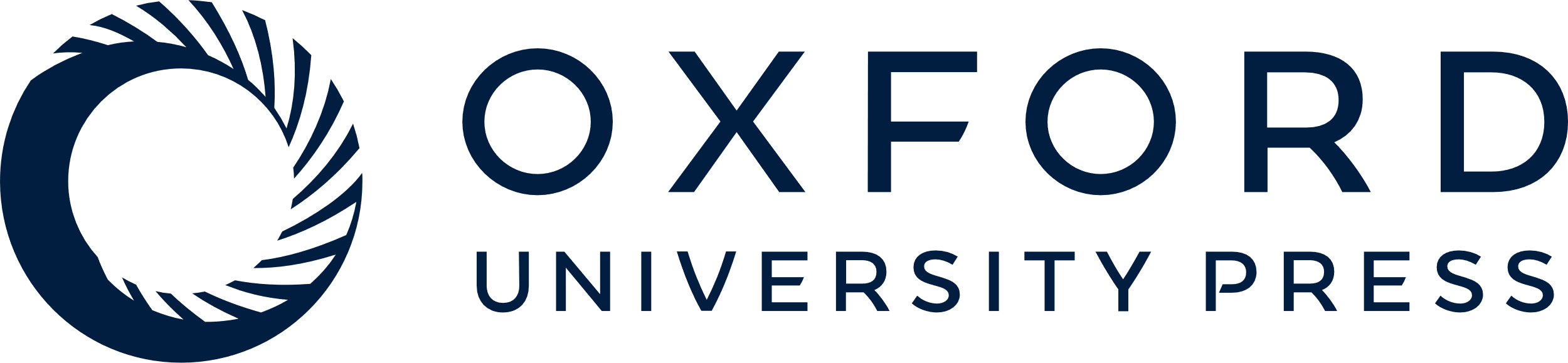 [Speaker Notes: Figure 1. ADNIV Clinical Case. (A) The fundus image shows a normal vasculature, optic nerve and very little pigmentary change in the left retina in an early stage I–II case of ADNIV. (B) The visual field, however, reveals constriction of all isopters, which indicates reduced retinal light sensitivity to various intensities of light. (C) This was confirmed by electroretinography. Loss of maximal b-wave amplitudes (b) for the ADNIV human patient (black) compared with a normal control (blue) indicates a signaling defect in both rod and cone visual function. No significant change in the a-wave amplitudes (a) were noted between the ADNIV patient (black) and the control (blue) (D) Over two decades, stage III–IV disease develops. The retina shows signs of degeneration with extensive pigmentary changes (arrows) and atrophic changes throughout the fundus. The optic nerve becomes pale and the retinal vessels are attenuated. (E) Later, optical coherence tomography reveals fibrotic membranes, cystoid macular edema and distortion of the retinal layers.


Unless provided in the caption above, the following copyright applies to the content of this slide: © The Author 2013. Published by Oxford University Press. All rights reserved. For Permissions, please email: journals.permissions@oup.com]